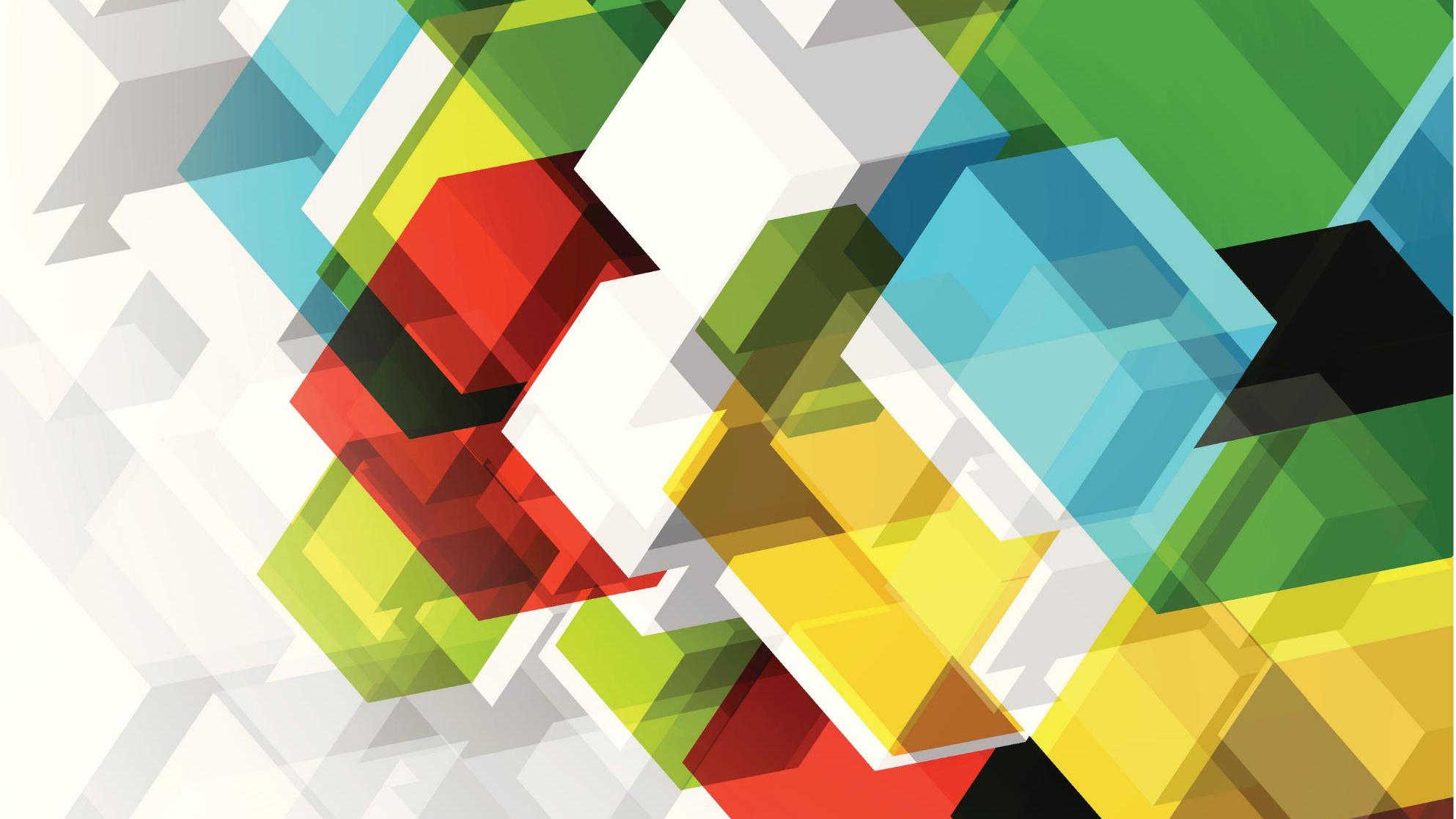 Učíme sa doma
2.A
Barborka pomáhašiť rúška 
24.4.2020
Olívinkasa učí atrénuje škrečka
24.4.2020
Kevinko					sa naučil 											                                        							korčuľovať							klikni dole a spusti si video
24.4.2020
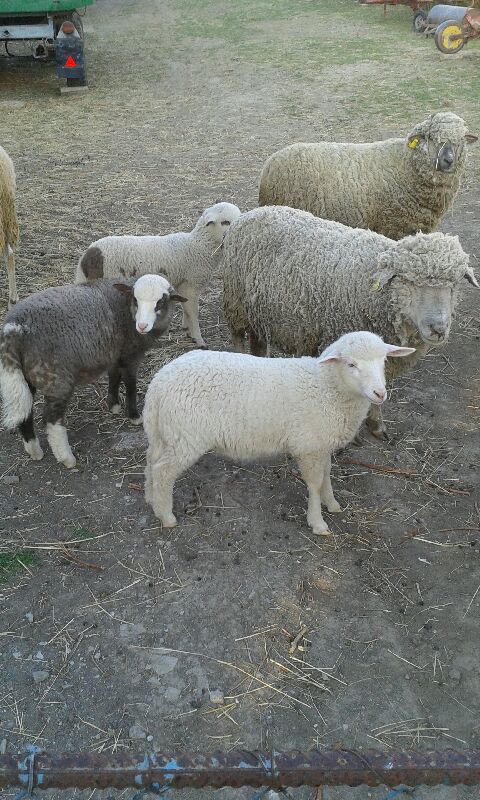 Lili sa stará o zvieratká
24.4.2020
Filipko je super cyklista
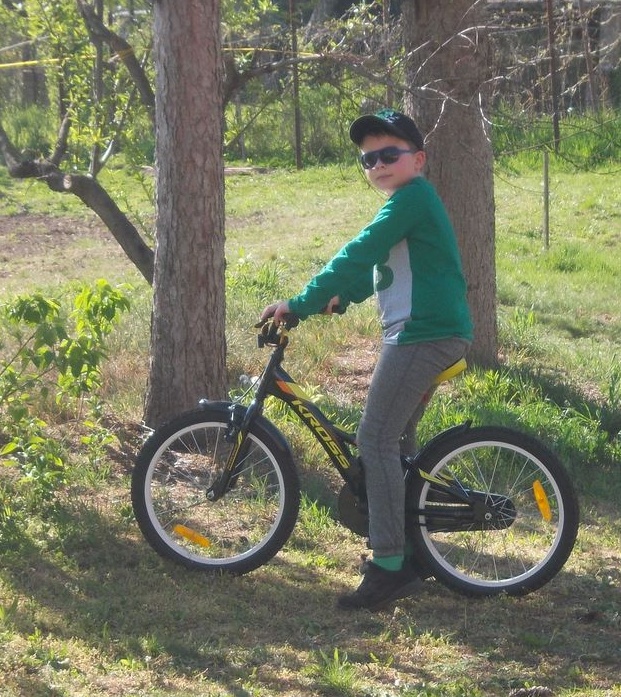 24.4.2020
Bianka trénuje gymnastiku
24.4.2020
Lucka a Jakubko sú architekti
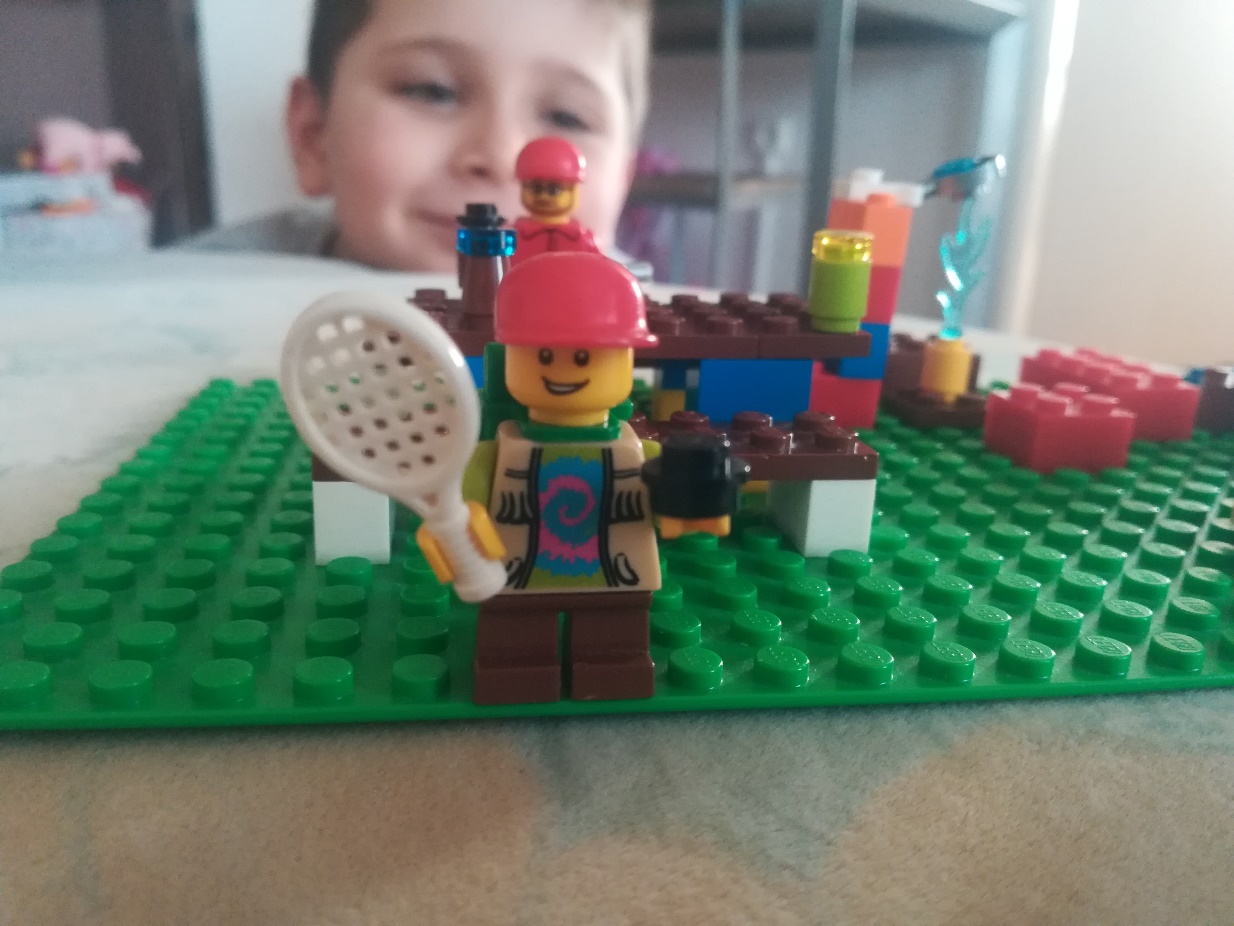 24.4.2020
Simonko rozmýšľanad matikou...
24.4.2020
Barča je turistka i športovkyňa
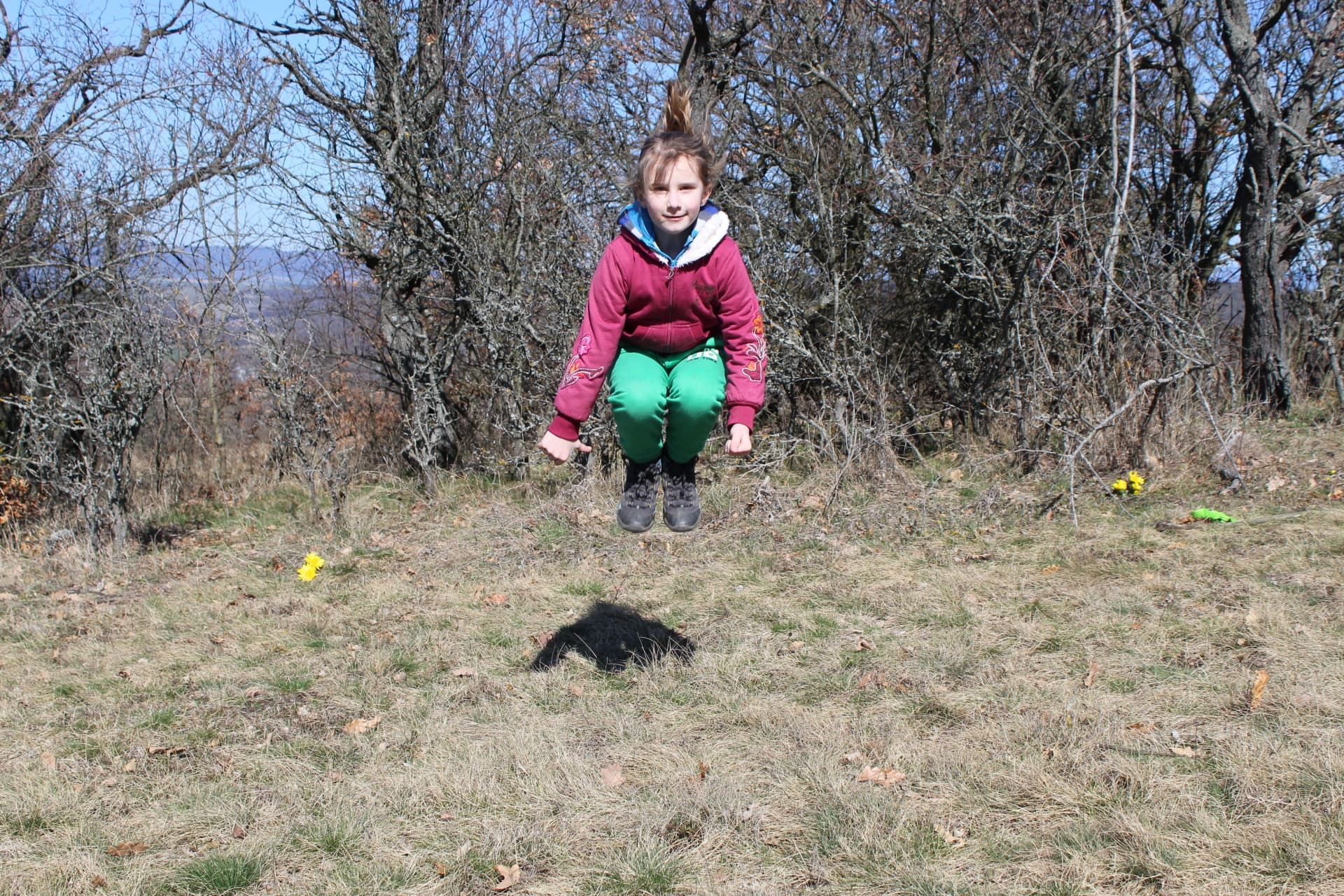 24.4.2020
Nikolka je hudobníčka
24.4.2020
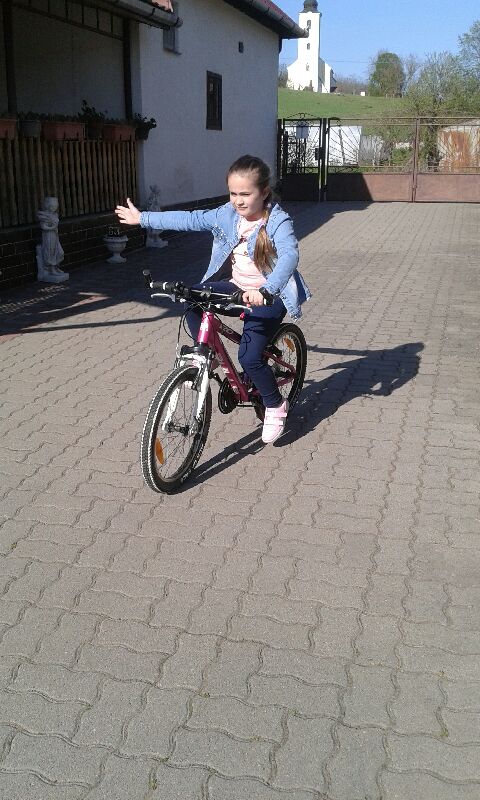 Aďka a Lili  sú jarné cyklistky
24.4.2020
Ninka  je					   herečka
24.4.2020
Severovci pomáhajú prírode
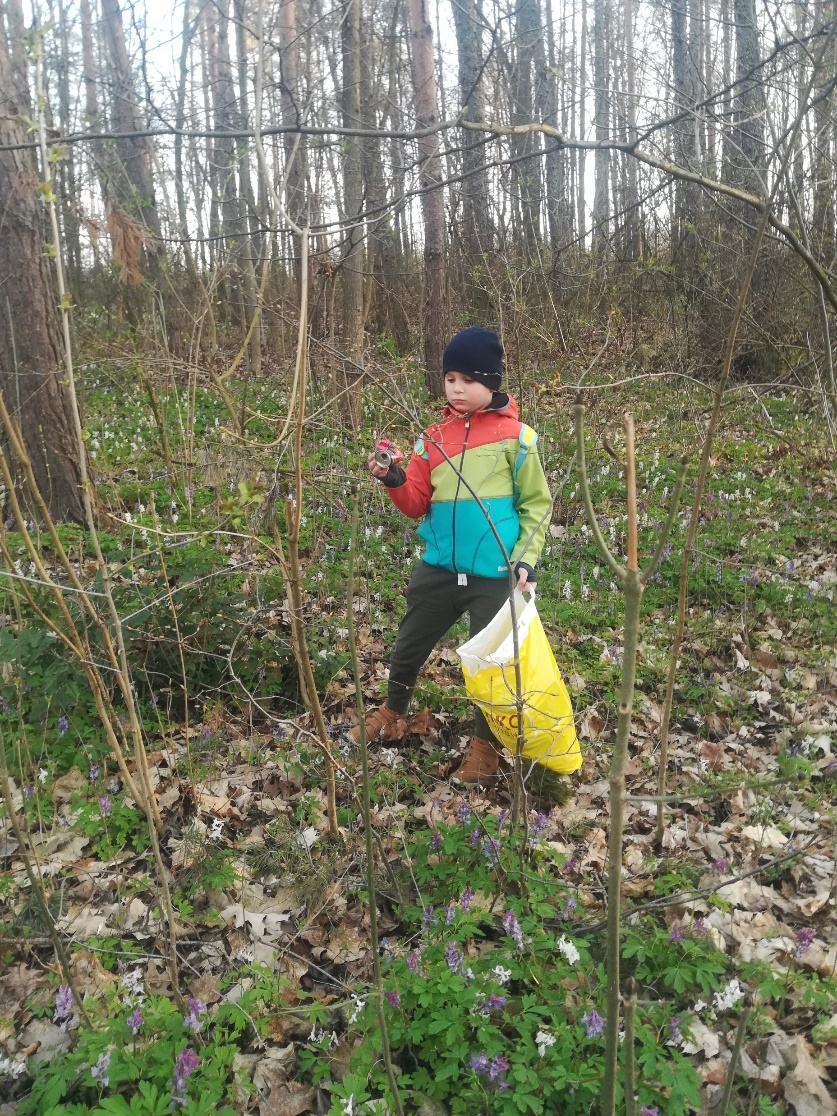 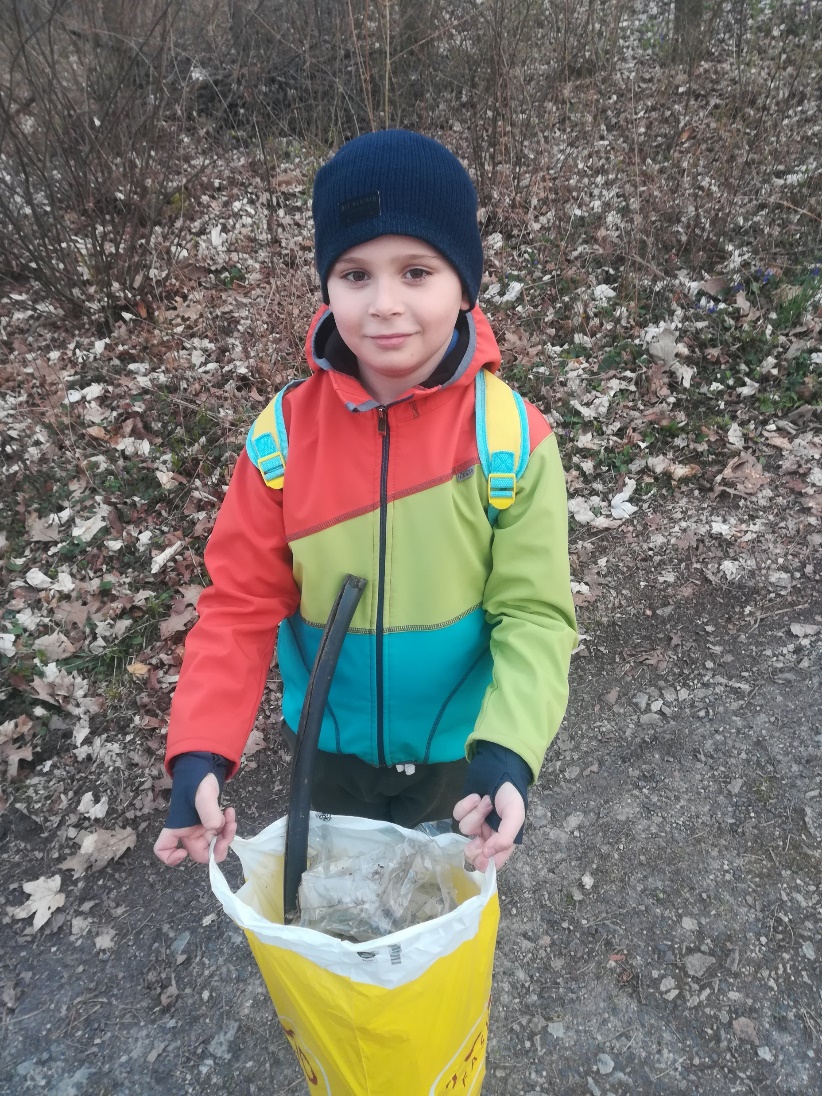 24.4.2020
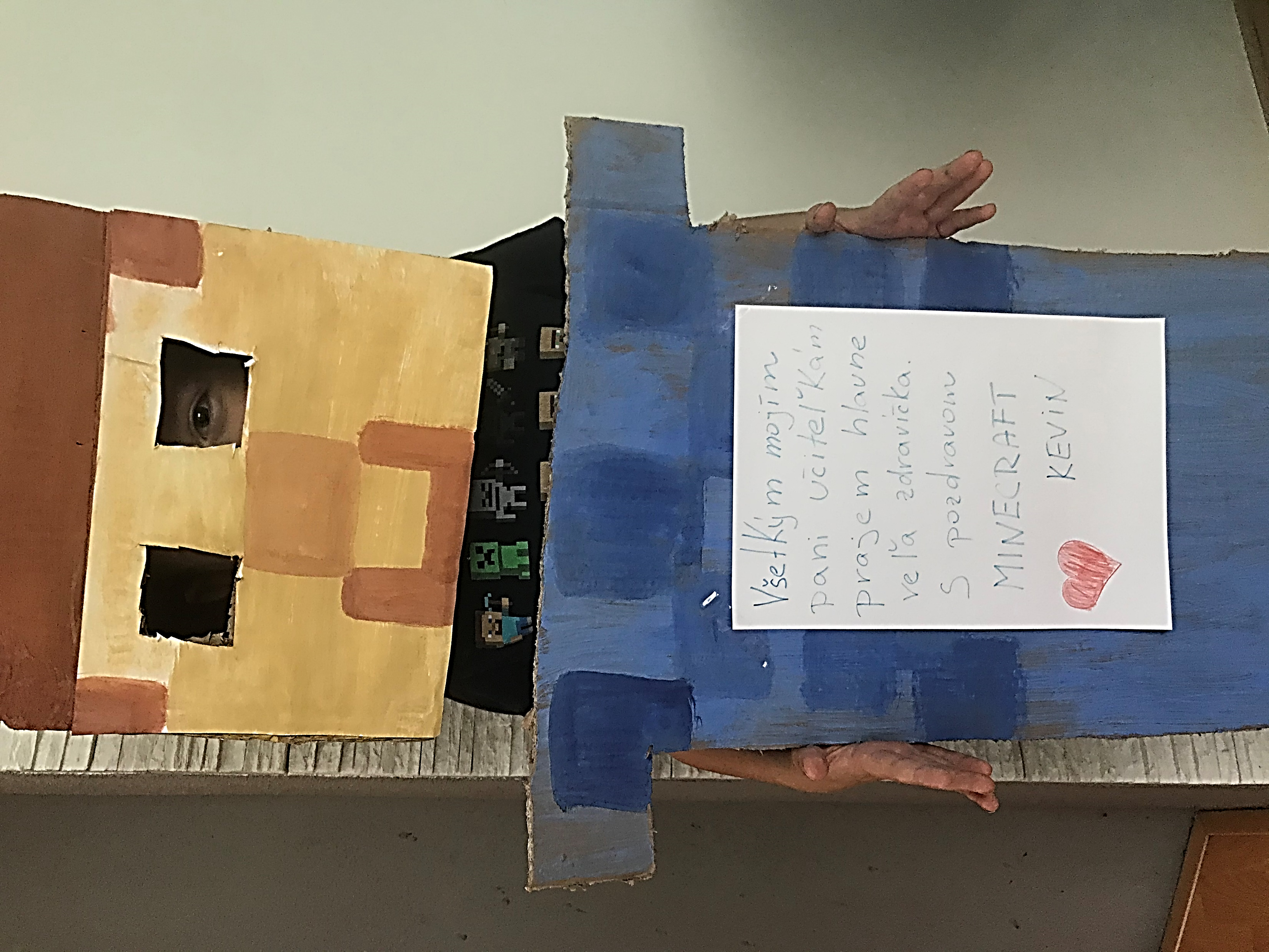 Kevin je žiak i robot súčasne...
24.4.2020
Ninka chce odplávať do neznáma...
24.4.2020
Jakubko					   je bábkoherec
24.4.2020
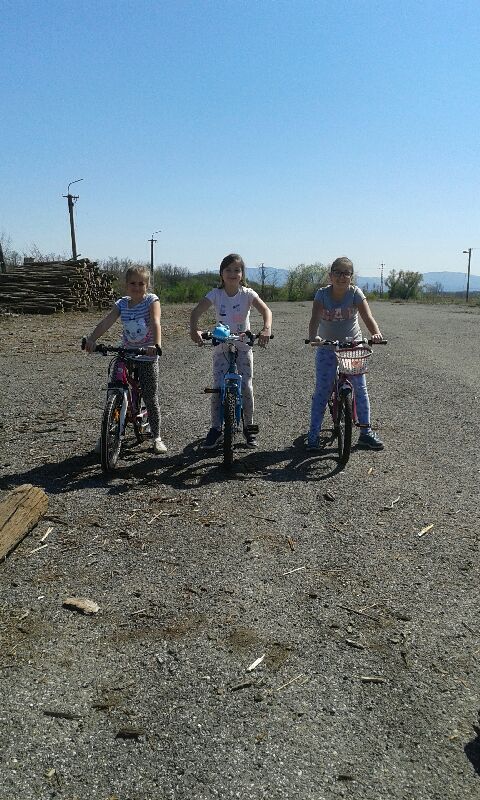 Bianka s Lili cvičia psa a jazdu na bicykli
24.4.2020
Každý z  Vás je jedinečný!!!
24.4.2020